?
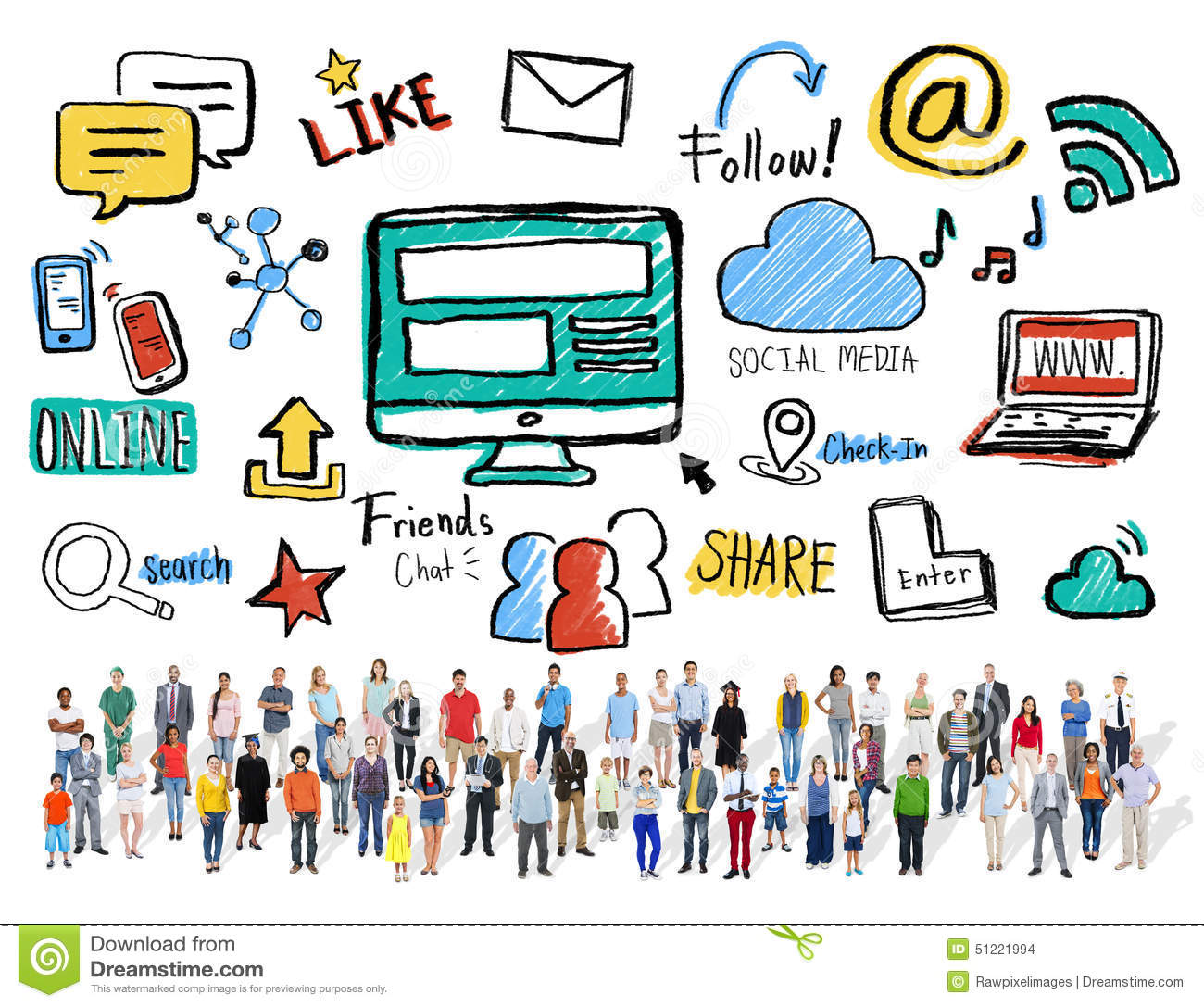 De gebruiker
Leerlingen 6de leerjaar De Zwaan
Stel jezelf in vraag! Sociale media.
Vinden jullie van jezelf dat jullie veel weten over de sociale media?

Wat weten jullie allemaal?

Hoe zijn jullie dat te weten gekomen?

Heb je daar naar gevraagd?

Wie heeft jullie dat geleerd?
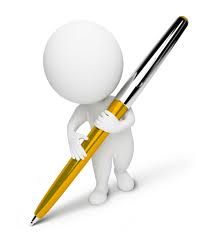 Mediawijsheid De Zwaan
Stel jezelf in vraag! De apparaten.
Vinden jullie van jezelf dat jullie veel weten over het gebruik van apparaten voor sociale media?

Wat weten jullie allemaal?

Hoe zijn jullie dat te weten gekomen?

Heb je daar naar gevraagd?

Wie heeft jullie dat geleerd?
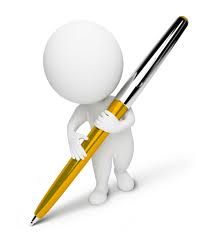 Mediawijsheid De Zwaan
Kunnen werken met apparaten.
Weten wat je met de verschillende sociale media kan doen.
Welke naam gaan we dat geven?
Media gebruiken
Media begrijpen
Mediawijsheid De Zwaan
MEDIAWIJSHEID
Is dit belangrijk? 

Waarom of waarom niet?

Welke dingen vinden jullie belangrijk of gevaarlijk?

Waarom zijn deze dingen belangrijk of gevaarlijk?
Mediawijsheid De Zwaan
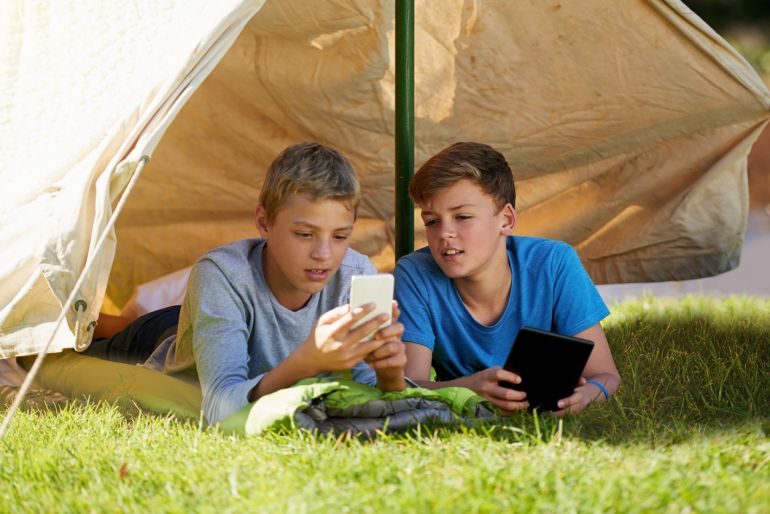 Op vakantie leer je iemand kennen die eigenlijk niet in de buurt woont. 
Kan je gemakkelijk contact houden met hem of haar? 
Hoe?
Sociale media verbindt mensen, afstand speelt geen rol.
Mediawijsheid De Zwaan
Welke media kan je gebruiken?
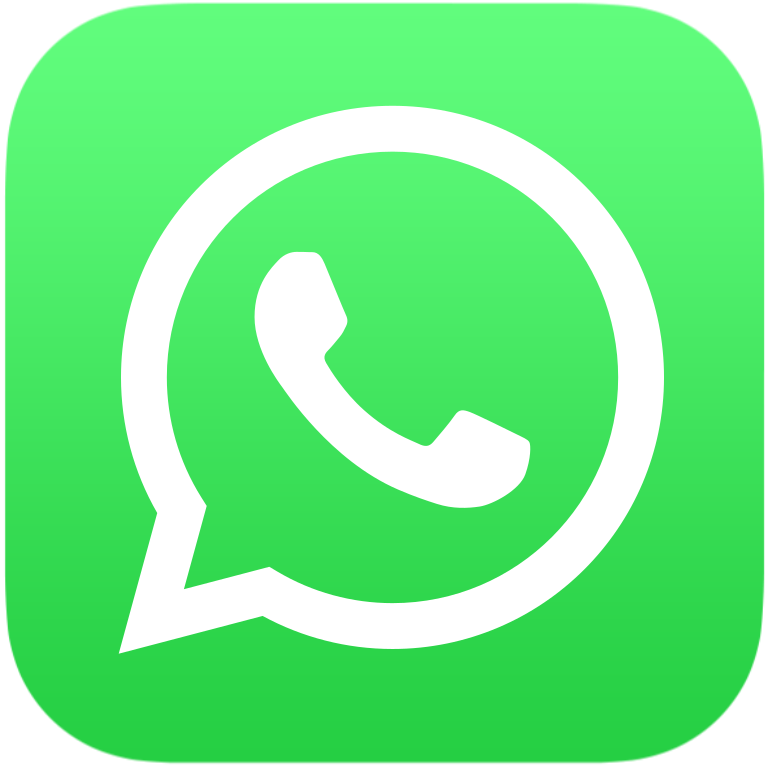 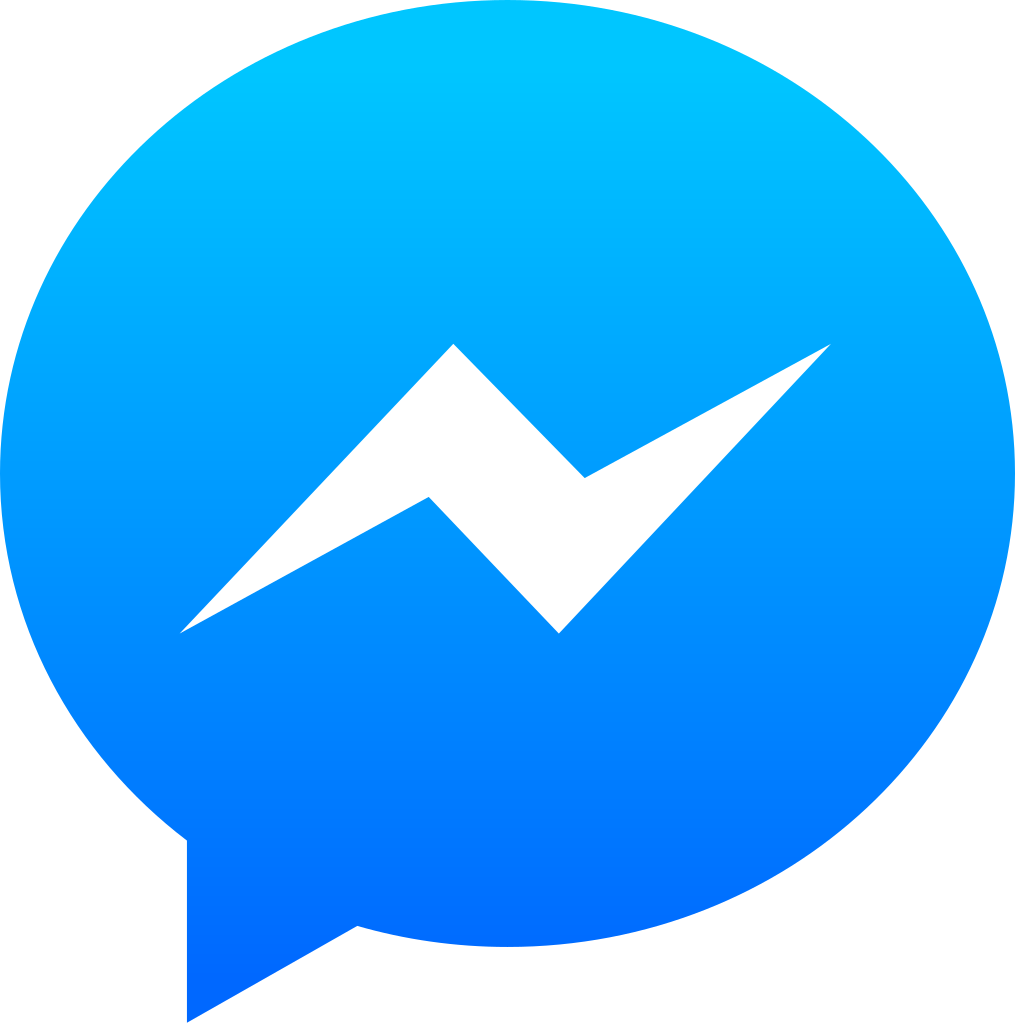 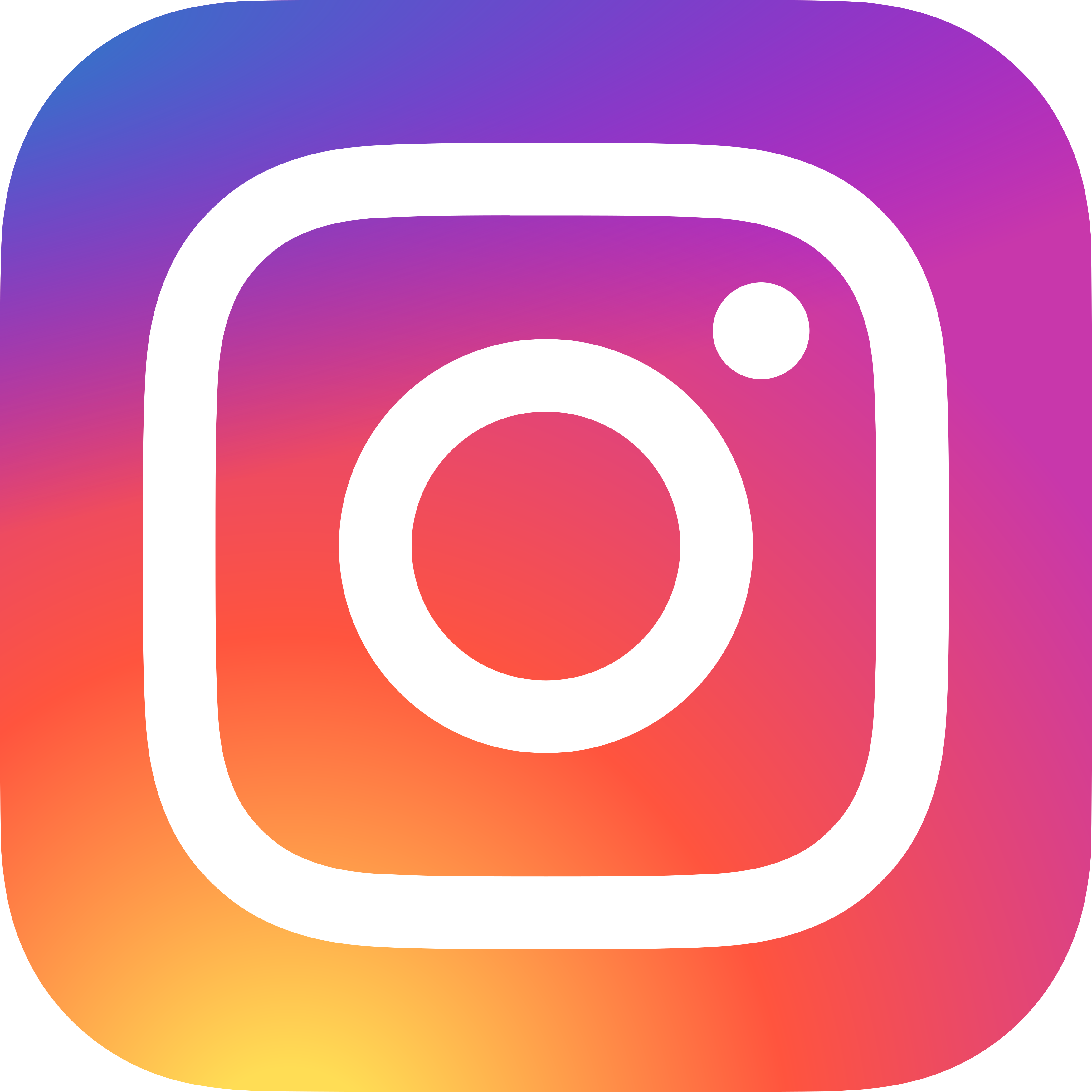 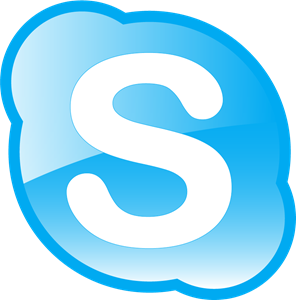 Mediawijsheid De Zwaan
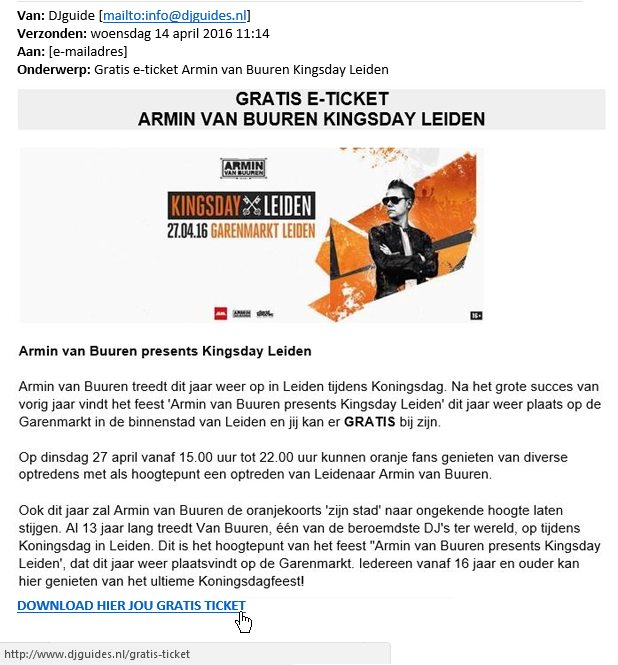 Is dit echt?
Mediawijsheid De Zwaan
Wat kunnen we hier uit besluiten?
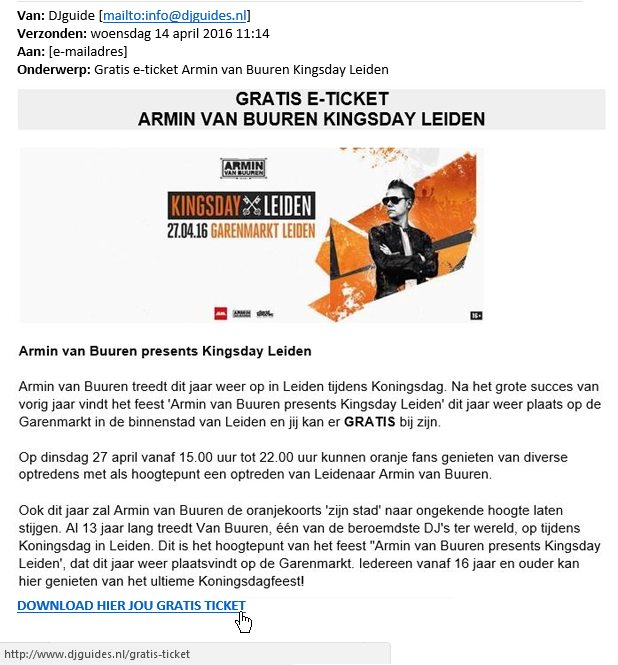 Iets gratis bestaat niet!
Mediawijsheid De Zwaan
Wat doe je?
Mail in de spam-box steken.
Nooit op reageren.
Zeker geen persoonlijke gegevens doorgeven!
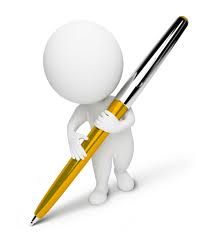 Bij welke sociale media die jullie zelf gebruiken kan dit ook voor komen?
…
Mediawijsheid De Zwaan
Welke leuke dingen kunnen we nog doen met de sociale media?
Welke gevaren schuilen er nog in sociale media?
Per groepje probeer je er van
 elk 2 te vinden.
Mediawijsheid De Zwaan
Mediawijsheid De Zwaan
Hoeveel tijd per dag gebruiken wij sociale media?
Mediawijsheid De Zwaan
Maak je eigen tijdlijn over het gebruik van sociale media
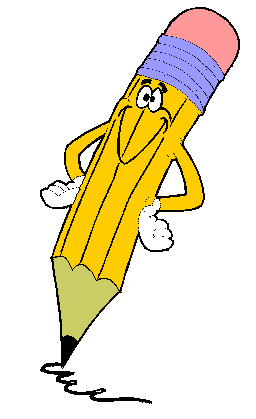 Mediawijsheid De Zwaan
OPDRACHT: Stel de tijdlijn voor aan je klasgenoten
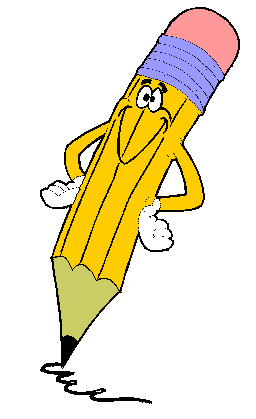 Mediawijsheid De Zwaan
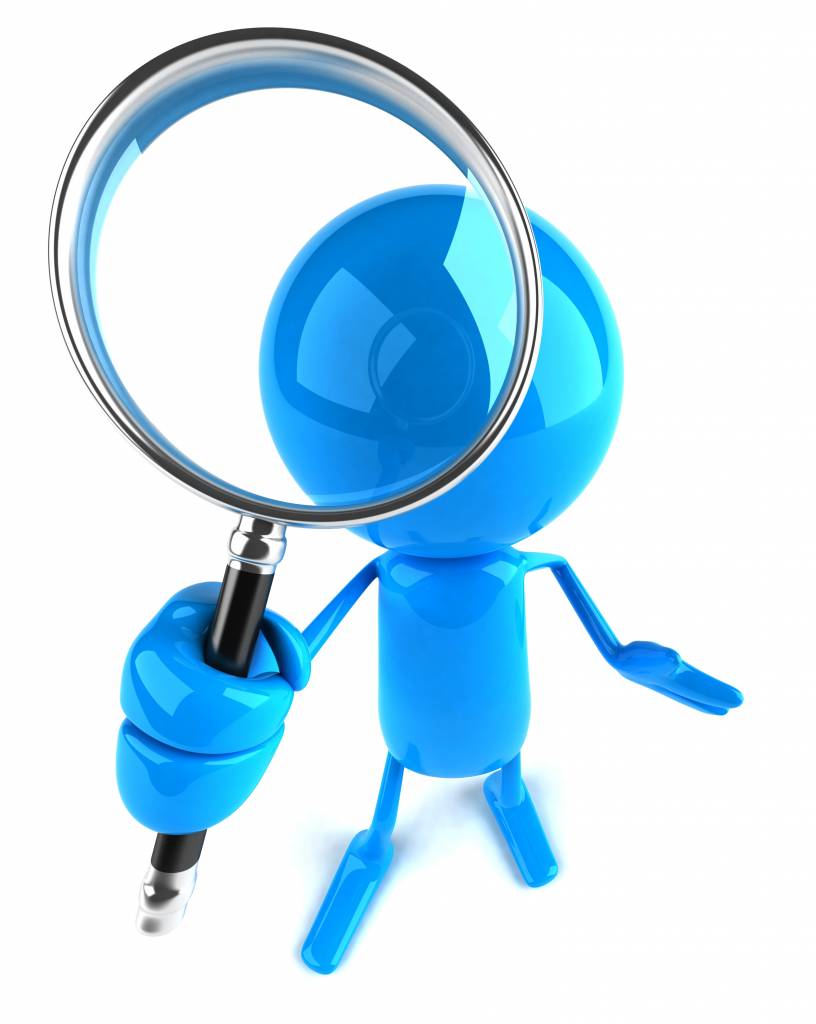 Wat vind je van je eigen gebruik?

Is het goed?

Kan het beter?

Waarom is het goed?

Waarom kan het beter?

Bekijk je eigen gebruik kritisch!
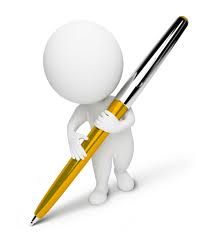 Mediawijsheid De Zwaan
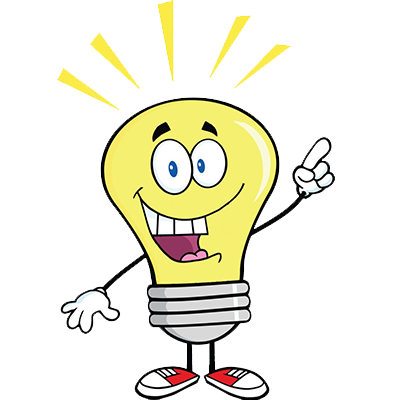 Welke dingen onthoud je van je onderzoek vandaag?

Welke dingen ga je zeker toepassen?

Welke dingen wist je nog niet?
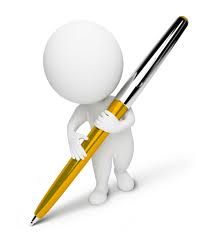 Mediawijsheid De Zwaan
Jezelf beoordelen
Vul je fiche verder aan!
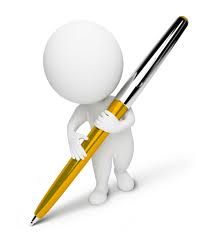 Mediawijsheid De Zwaan